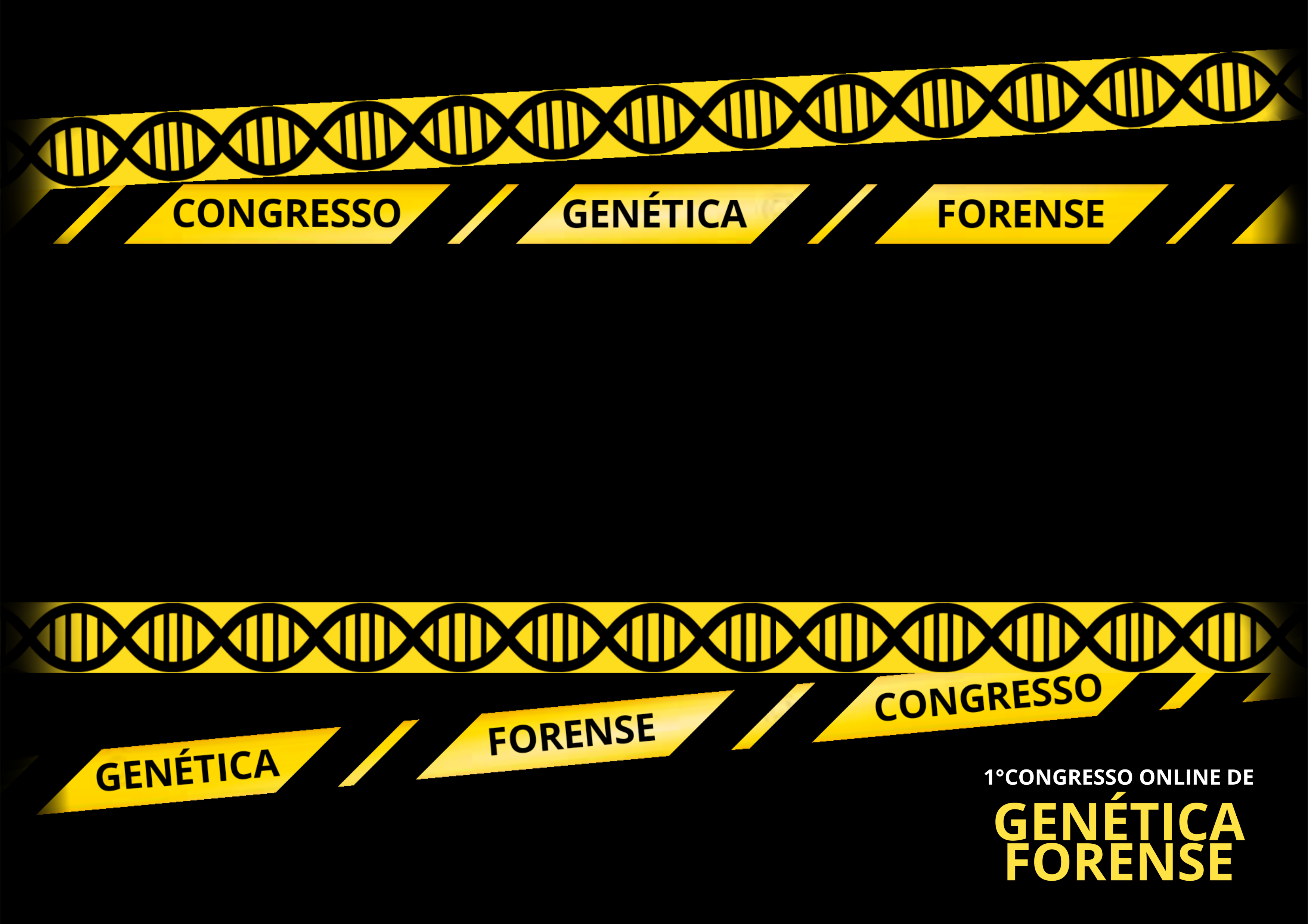 Título: 

Nome:
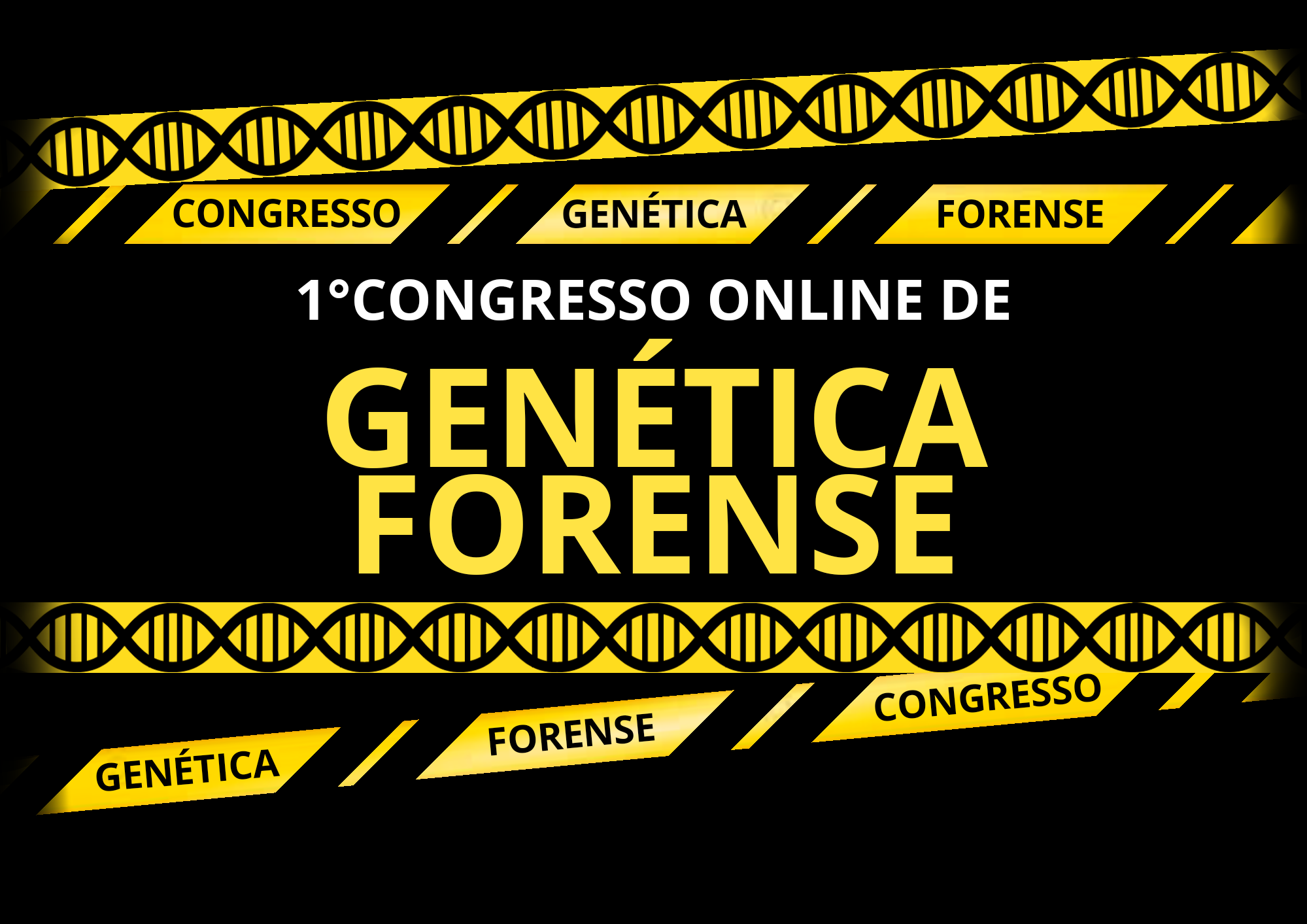